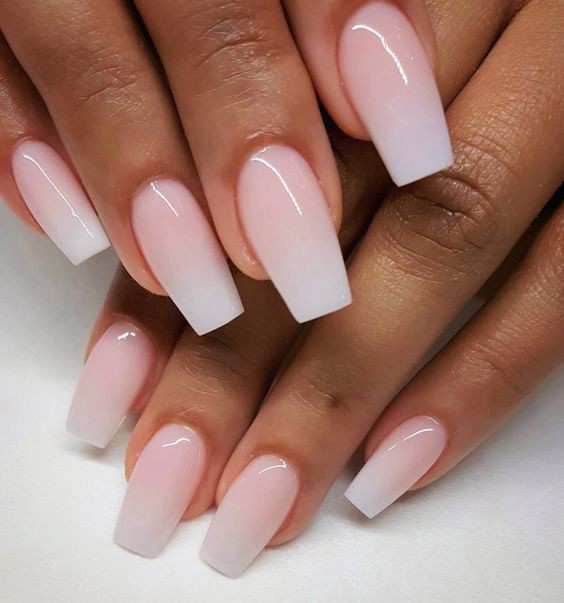 ΑΚΡΥΛΙΚΟ
Ειδικότητα:Tεχνικός Αισθητικός Ποδολογίας-Καλλωπισμού Νυχιών και Ονυχοπλαστικής
	B’ Εξάμηνο
Μάθημα:Πρακτική Εφαρμογή στην Ειδικότητα
Ματοπούλου Ελένη
Θεσσαλονίκη 2021
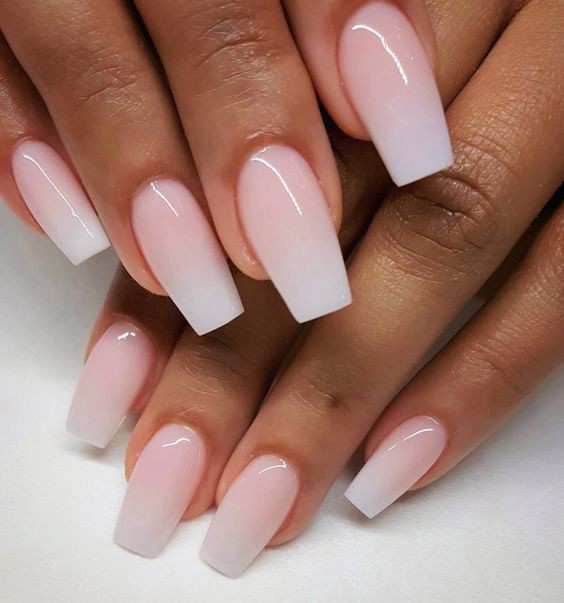 Το ακρυλικό χρησιμοποιείται είτε για την ενίσχυση φυσικού νυχιού, είτε για την προέκταση του. Είναι ένα υλικό που έχει μεγάλη διάρκεια, περίπου 1 μήνα και βοηθάει τα νύχια μας να μεγαλώσουν.
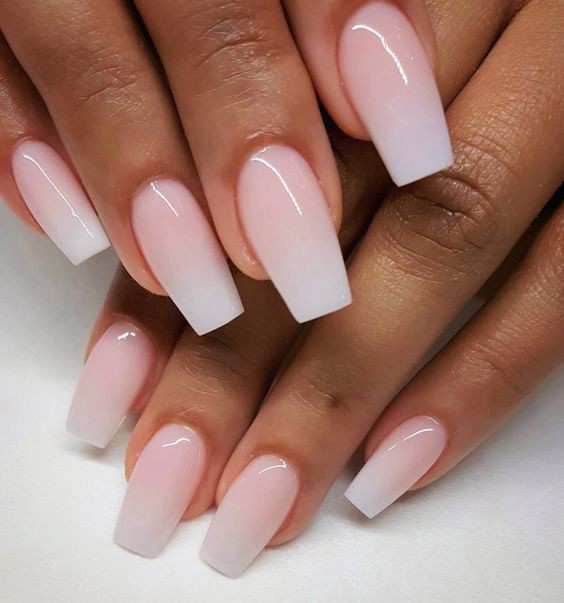 Για να κάνουμε τα νύχια μας ακρυλικό, θα χρειαστούμε τη πούδρα ακριλικού, η οποία κυκλοφορεί σε διάφανο χρώμα αλλά και σε πολλά nude χρώματα ανάλογα τη χρήση της και το ακρυλικό υγρό. Επίσης κυκλοφορούν και ακρυλικές πούδρες με χρώμα για τη βαφή των νυχιών.
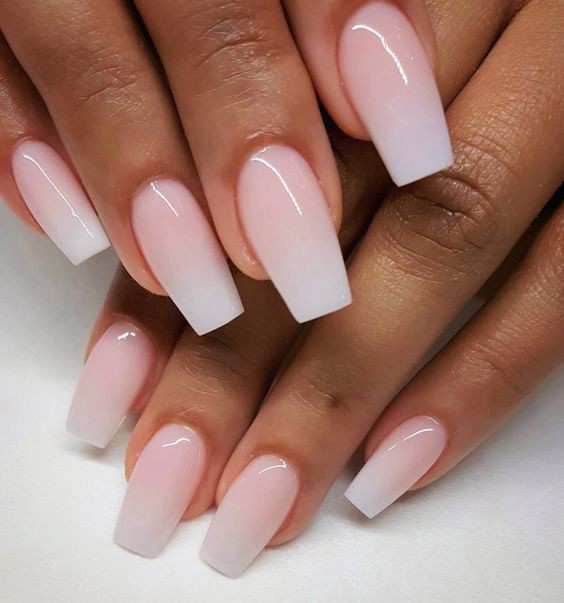 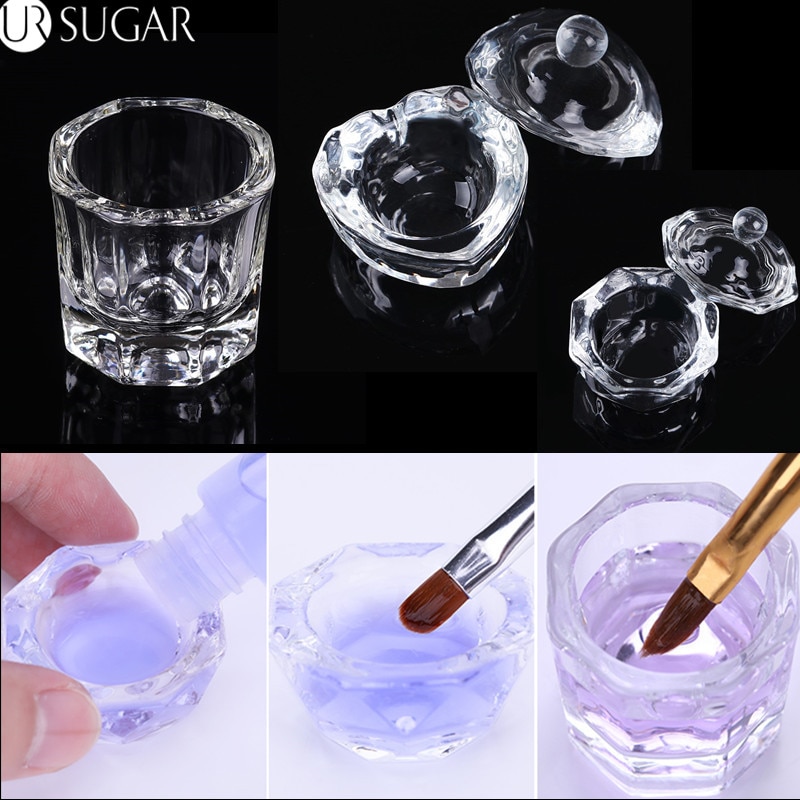 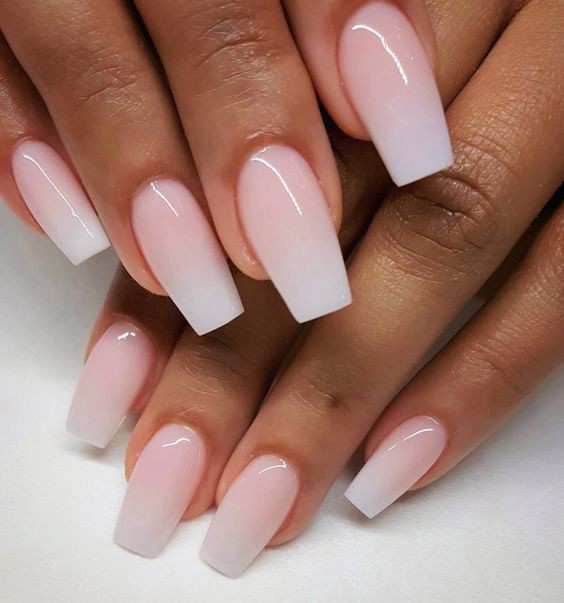 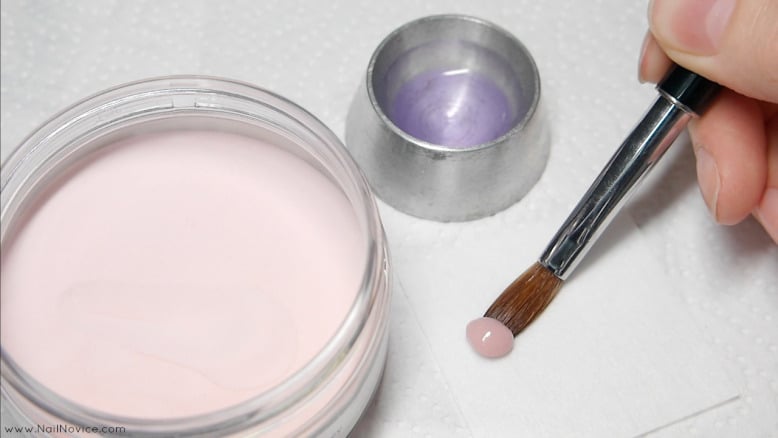 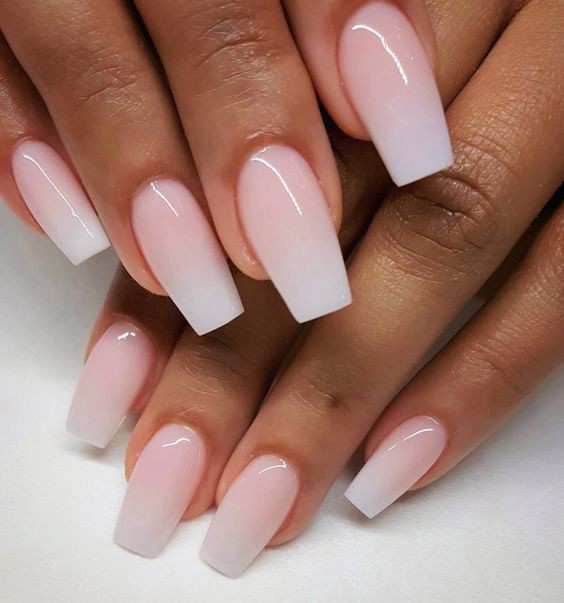 ΔΙΑΔΙΚΑΣΙΑ ΑΚΡΥΛΙΚΟΥ ΣΕ ΦΥΣΙΚΟ ΝΥΧΙ ΓΙΑ ΕΝΙΣΧΥΣΗ

Αρχικά προετοιμάζω το νύχι με ξηρό μανικιούρ και  αφού το αγριέψω με μια λίμα 150-180 και απομακρύνω την σκόνη με ένα βουρτσάκι σκόνης

Καθαρίζω το φυσικό νύχι με καθαρό ασετόν

Εφαρμόζω primer ή bonder 

Επαναλαμβάνω τη διαδικασία σε όλα τα νύχια
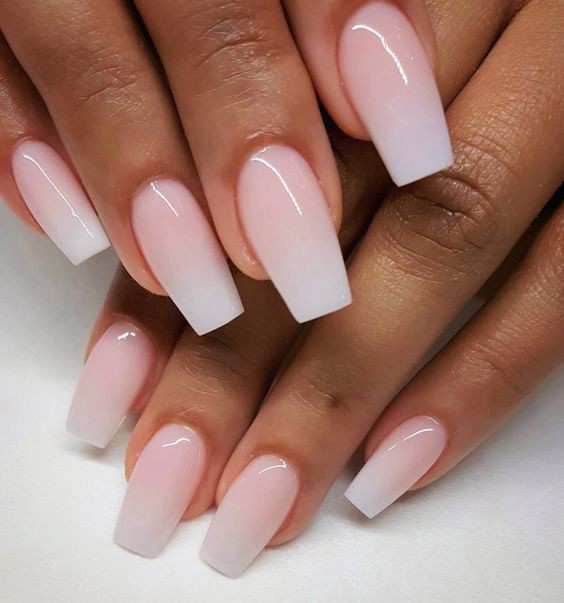 Ρίχνω μια μικρή ποσότητα από το υγρό ακρυλικού σε ένα ποτηράκι ακρυλικού και προετοιμάζω το πινέλο μου. Το πινέλο που θα χρησιμοποιήσω είναι πινέλο ακρυλικού

Παίρνω ποσότητα ακρυλικού υγρού με το πινέλο μου και στην συνέχεια το πιέζω ελαφρά μέσα στην ακρυλική πούδρα  για να φτιάξω την σωστή μπίλια για χτίσιμο. Πρέπει να έχω σωστή αναλογία ανάμειξης υγρού και πούδρας ώστε η μπίλια μας να είναι λεία ,με ημιδιάφανη εμφάνιση.
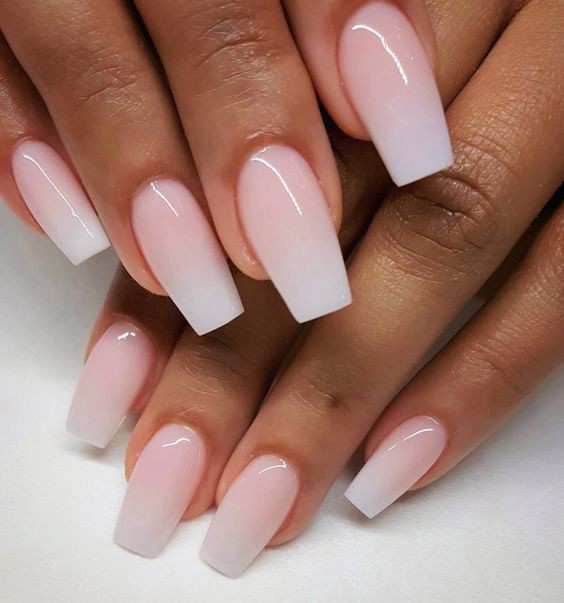 Αρχίζω να χτίζω το νύχι ξεκινώντας από τα επωνύχια , χωρίς να τα ακουμπάω, κατεβάζοντας το υλικό με το πινέλο μου προς τα κάτω. Φροντίζω να δίνω ωραίο σχήμα στο νύχι και να δημιουργώ καμπύλη σωστή ώστε το νύχι μου να είναι ανθεκτικό στους κραδασμούς

Περιμένω να στεγνώσει περίπου 10 λεπτά

Επαναλαμβάνω σε όλα τα νύχια

*ΤΟ ΑΚΡΥΛΙΚΟ ΔΕΝ ΠΟΛΥΜΕΡΙΖΕΤΑΙ ΑΛΛΑ ΣΤΕΓΝΩΝΕΙ ΜΟΝΟ ΤΟΥ
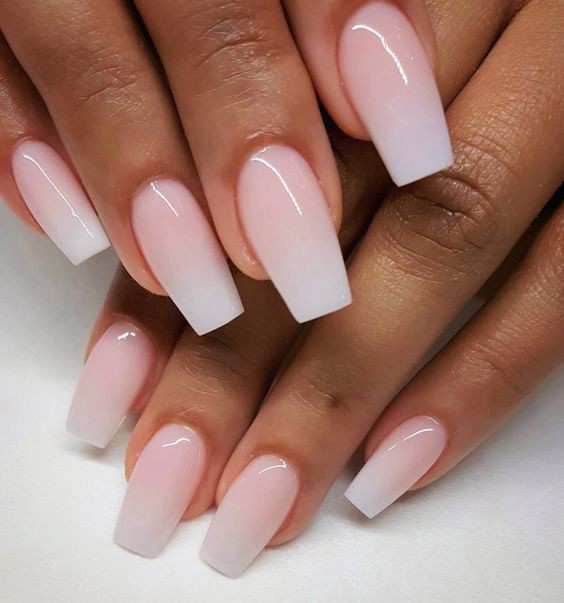 Αφού στεγνώσει το ακριλικό μου από όλα τα νύχια, με τη βοήθεια της λίμας αρχίζω να λιμάρω την επιφάνεια του νυχιού διορθώνοντας ατέλειες και δίνοντας του σχήμα

Απομακρύνω τα υπολείμματα σκόνης με ένα βουρτσάκι σκόνης
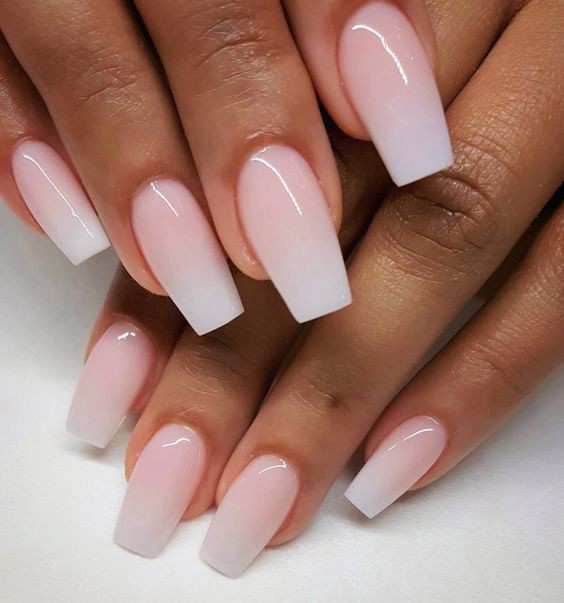 Περνάω στη βαφή. Αν χρησιμοποιήσω ακρυλική πούδρα σε απόχρωση nude τότε μπορώ απλά να περάσω τοπ και να πολυμερίσω. Αν πάλι θέλω να βάψω με ημιμόνιμα ακολουθώ την ίδια διαδικασία με το ημιμόνιμο μανικιούρ

Τελειώνω εφαρμόζοντας με λάδι επωνυχίων κάνοντας μασάζ
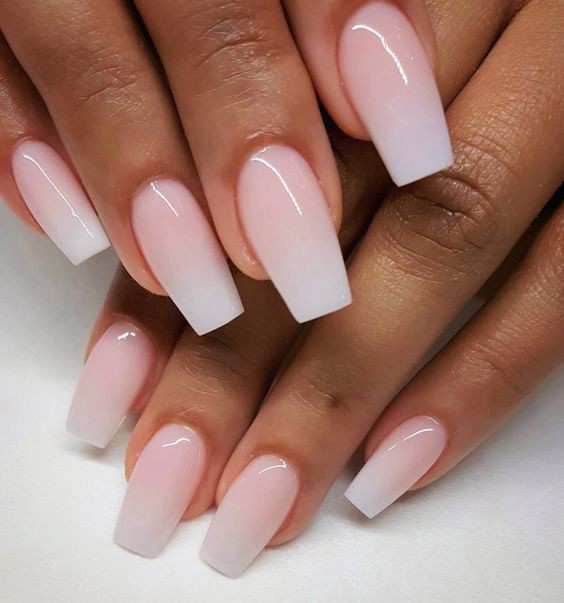 ΥΛΙΚΑ

Τα υλικά που χρησιμοποιούμε για το ακρυλικό είναι ίδια με αυτά του ξηρού μανικιούρ και επιπλέον:


Ακρυλική πούδρα


Ακρυλικό υγρό
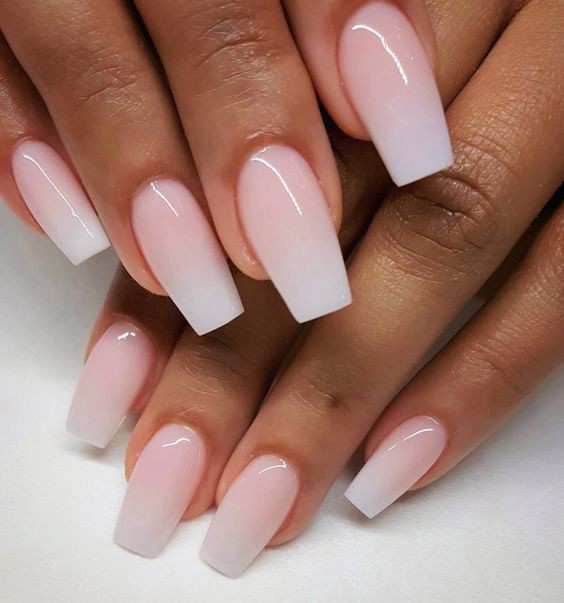 ΕΡΓΑΛΕΙΑ 

Τα εργαλεία που χρησιμοποιούμε για το ακρυλικό είναι ίδια με αυτά του ξηρού και επιπλέον:

Πινέλο ακρυλικού
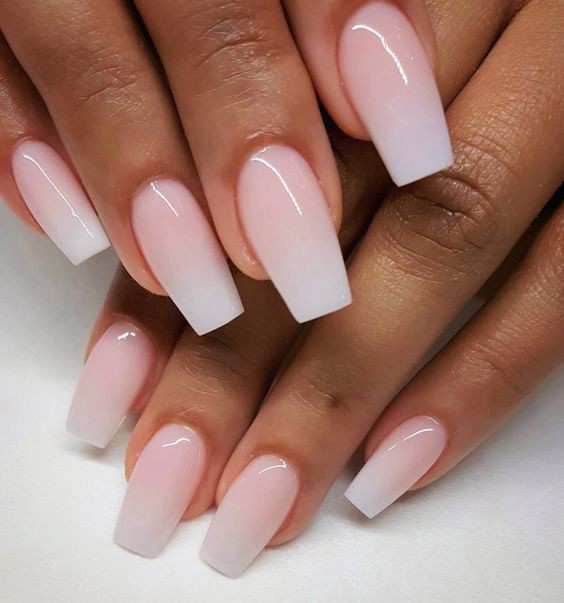 ΠΟΥ ΕΝΔΕΙΚΝΥΤΑΙ ΤΟ ΑΚΡΥΛΙΚΟ
Το ακρυλικό μπορεί να εφαρμοστεί να περιπτώσεις ονυχοφαγίας, βοηθώντας έτσι το νύχι να μεγαλώσει. Στην ονυχοφαγία προτιμάμε το ακρυλικό σε σχέση με το τζελ γιατί είναι πιο ανθεκτικό υλικό.
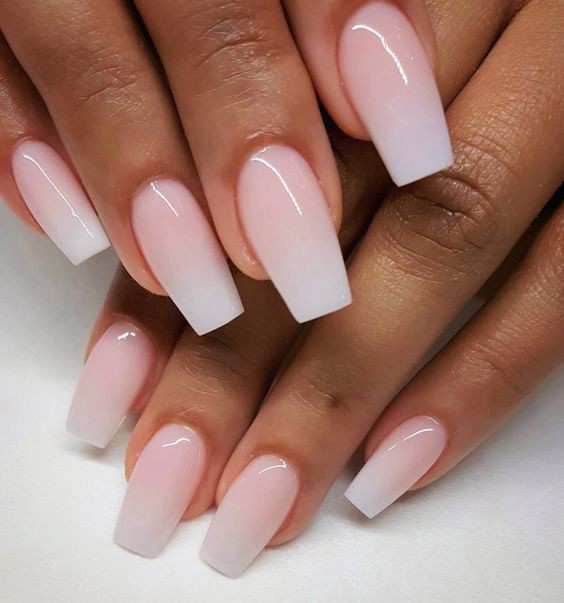 ΠΟΥ ΑΝΤΕΝΔΕΙΚΝΥΤΑΙ ΤΟ ΑΚΡΥΛΙΚΟ
Το ακρυλικό λόγω των αναθυμιάσεων κατά την εφαρμογή του, θα πρέπει να αποφεύγεται σε εγκύους και σε άτομα με αναπνευστικά προβλήματα.
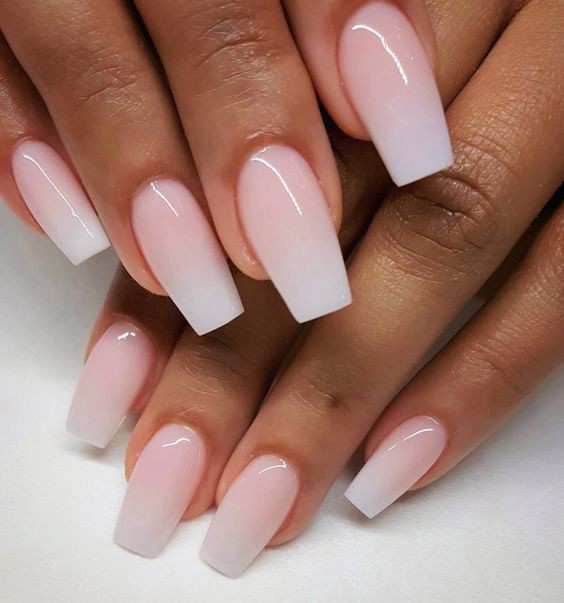 ΤΙ ΠΡΟΣΕΧΟΥΜΕ ΣΤΟ ΑΚΡΥΛΙΚΟ


-δεν ακουμπάμε τα επωνύχια


-φροντίζουμε να έχουμε σωστή αναλογία ανάμειξης του υγρού με τη πούδρα, ώστε να δουλευτεί σωστά
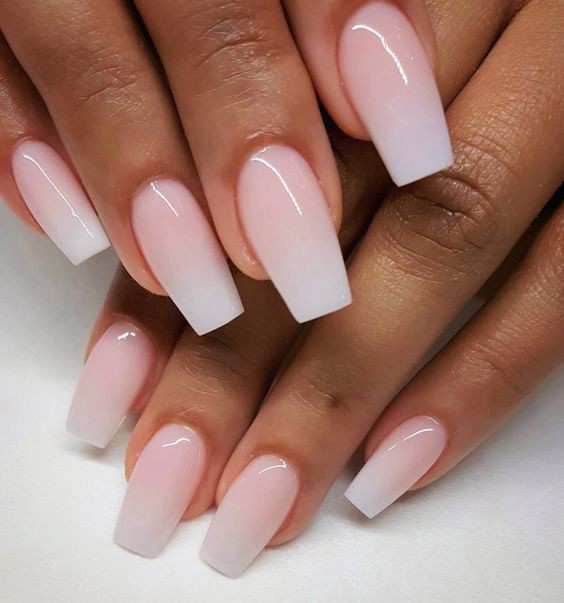 ΠΛΕΟΝΕΚΤΗΜΑΤΑ ΑΚΡΥΛΙΚΟΥ

Σε σχέση με το τζελ έχει πιο μεγάλη διάρκεια

Είναι πολύ ανθεκτικό υλικό

Δε χρειάζεται πολυμερισμό αφού στεγνώνει από μόνο του
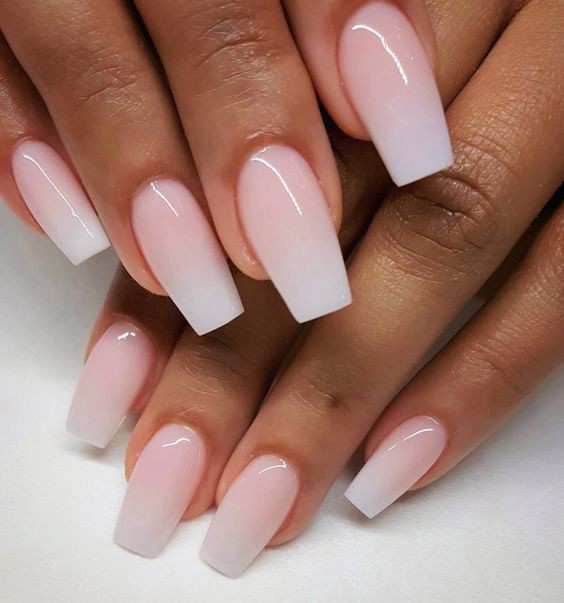 ΠΛΕΟΝΕΚΤΗΜΑΤΑ ΑΚΡΥΛΙΚΟΥ


Αφαιρείται με καθαρό ασετόν, χωρίς τη χρήση τροχού, άρα δε φθείρει το νύχι

Το ακρυλικό είναι ιδανικό για να βοηθήσουμε τα κοντά νύχια να μακρύνουν
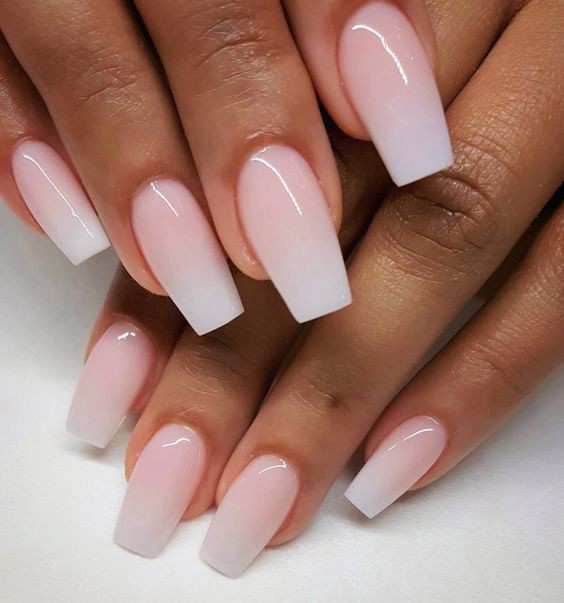 ΜΕΙΟΝΕΚΤΗΜΑΤΑ ΑΚΡΥΛΙΚΟΥ

Είναι περισσότερο χρονοβόρο γιατί χρειάζεται αναμονή μέχρι να στεγνώσει

Τα χημικά του ακρυλικού, μυρίζουν πολύ έντονα όταν τα εφαρμόζουμε

Θέλει μεγάλη προσοχή στην αναλογία ακρυλικού υγρού με ακρυλικής πούδρας και στο άπλωμα του στα νύχια, έτσι ώστε να εφαρμοστεί ομοιόμορφα πριν προλάβει να στεγνώσει
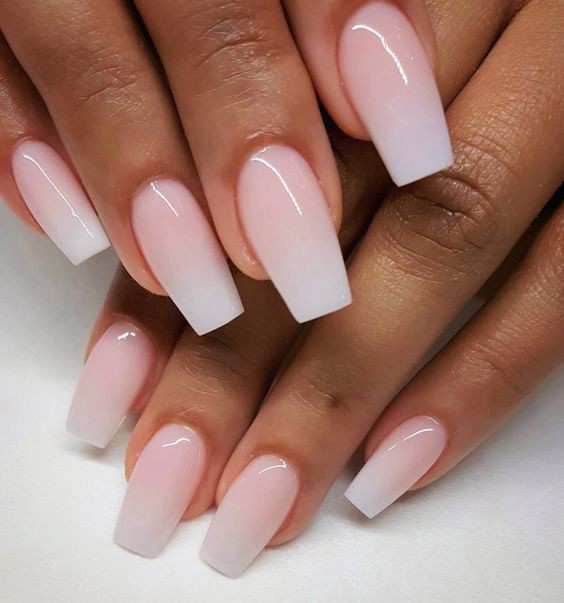 Μορφές ακρυλικών προϊόντων :

Τα ακρυλικά προϊόντα κυκλοφορούν στις έξης μορφές : 

Ακρυλικό υγρό (ή υγρό διαμόρφωσης).
Συνδυάζεται με ακρυλική πούδρα για να σχηματίσει το νύχι.

Ακρυλική πούδρα (ή σκόνη διαμόρφωσης). 
Υπάρχει σε λευκό φυσικό, διάφανο, ροζ και ελαφρά μπεζ χρώματα για κάλυψη. Επίσης, υπάρχει σε διάφορα χρώματα για διακόσμηση. 

(Ερώτηση Πιστοποίησης- Β’ Ομάδα- ειδικές ερωτήσεις)
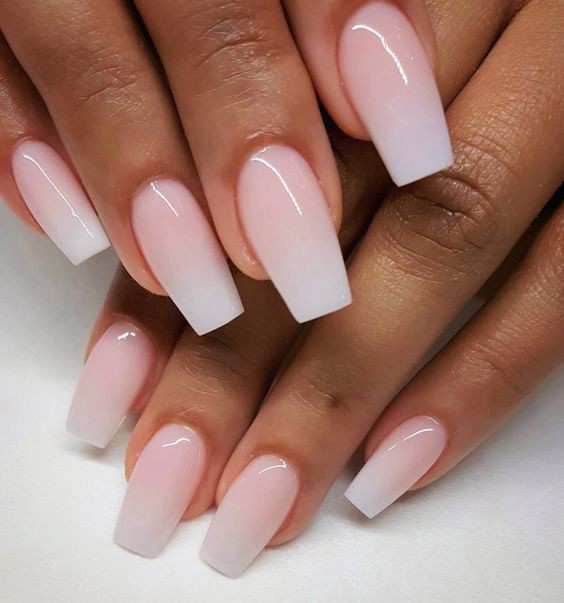 Αναφέρετε τα υλικά που εφαρμόζονται πάνω στα φυσικά και ψεύτικα νυχιά

Πάνω στα φυσικά νύχια τα υλικά που εφαρμόζονται είναι :
Ακρυλικό ,
τζελ, 
ημιμόνιμο, 
μετάξι και 
απλά βερνίκια.
 Στα ψεύτικα νύχια εφαρμόζονται:
Ακρυλικό , 
τζελ, 
ημιμόνιμο, 
μετάξι 
και απλά βερνίκια. 
(ΕΡΩΤΗΣΗ ΠΙΣΤΟΠΟΙΗΣΗΣ – ΟΜΑΔΑ Β’ ΕΙΔΙΚΕΣ ΕΡΩΤΗΣΕΙΣ)
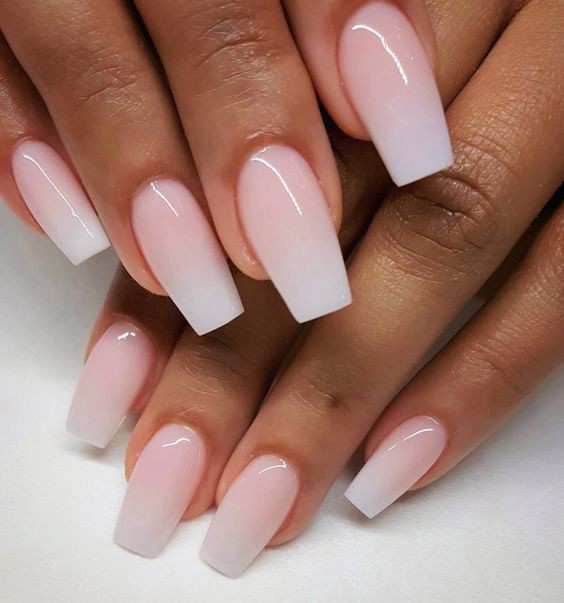 ΑΣΚΗΣΗ ΠΡΟΗΓΟΥΜΕΝΗΣ ΕΒΔΟΜΑΔΑΣ

 Αναφέρετε ονομαστικά τα υλικά και τα εργαλεία που θα χρησιμοποιούσατε για την αφαίρεση του τζελ από τα νύχια 

Απάντηση :
Για την αφαίρεση του τζελ από τα νύχια χρησιμοποιούμε :
-λίμες
-μπάφερ
-τροχό και φρεζάκια

(ΕΡΩΤΗΣΗ ΠΙΣΤΟΠΟΙΗΣΗΣ – ΟΜΑΔΑ Β’ ΕΙΔΙΚΕΣ ΕΡΩΤΗΣΕΙΣ)
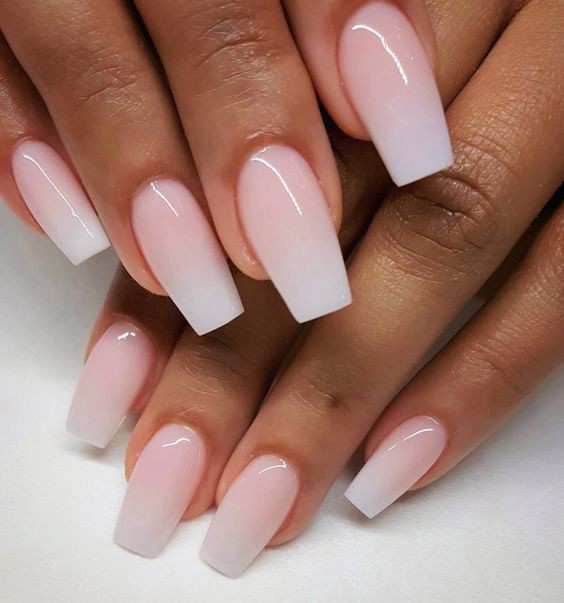 Ευχαριστώ για την προσοχή σας !